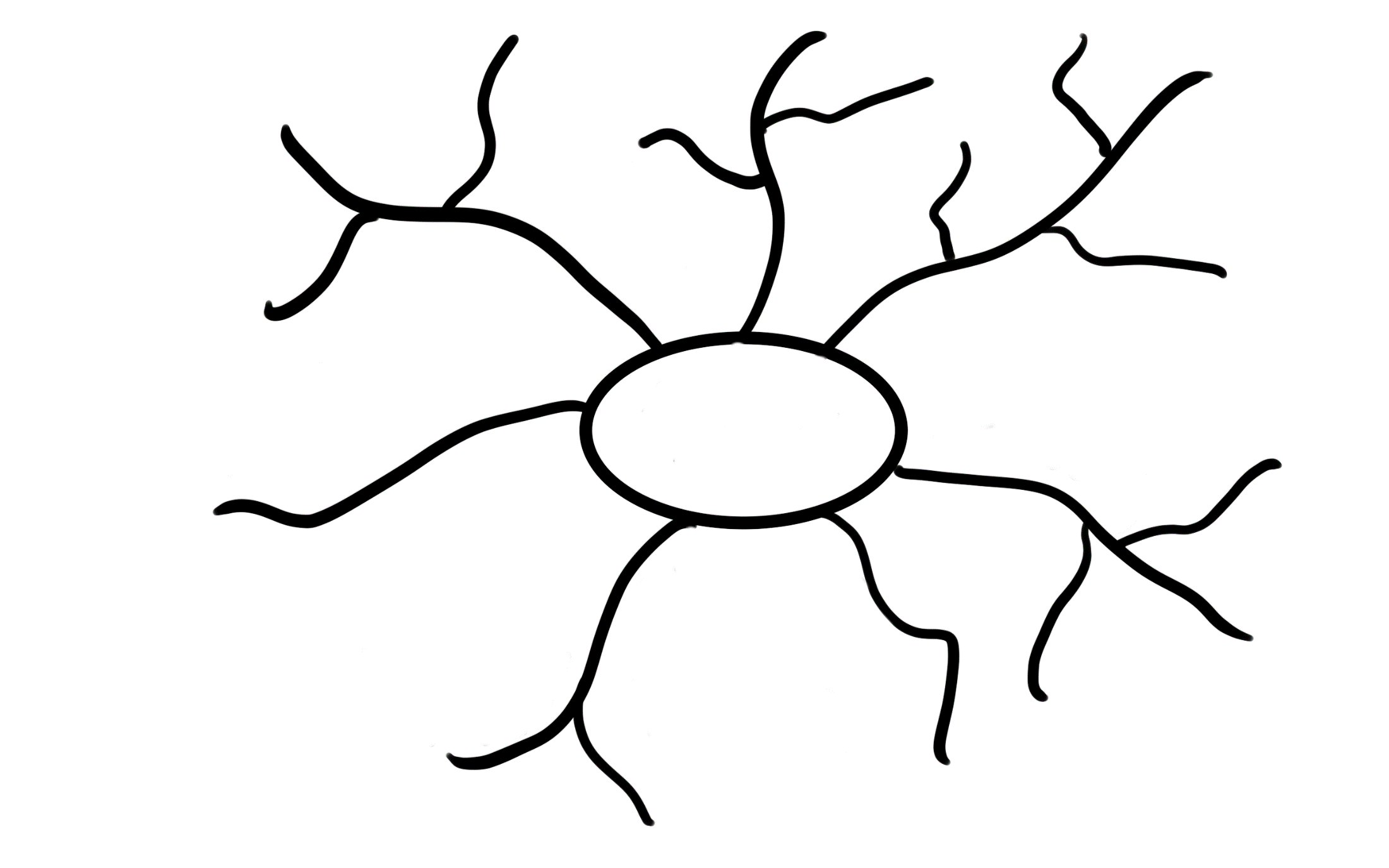 Nebenerträge
Aktienarten
Liquidations-erlös
Haupt-versammlung
Merkmale
Haftung
Dividende
Allgemein
Kursgewinne - verluste
Anteil -  Bilanzgewinn
Bezugsrecht
Rechte
Ertrag
Aktien
Aktiengesellschaft
Finanzierung
Bedeutung
Preisbildung
Beteiligung
Kapitalanlage
Kauf/Verkauf
Einfluss-
faktoren
Ermittlung
Aktien
Basiswissen
Aktien-
gesellschaft
Ertrag einer
      Aktie
Ertrag einer
      Aktie
Aktionär         - Rechte
Aktie
Preis/Kurs einer Aktie
Preis/Kurs einer Aktie
Kauf/Verkauf
  von Aktien
Bedeutung 
  der Aktie
Aktiengesellschaft (AG)
Merkmale der Aktiengesellschaft    
Vor- und Nachteile der Aktiengesellschaft
Organisation und Geschäftsführung der AG 
Europäische Aktiengesellschaft
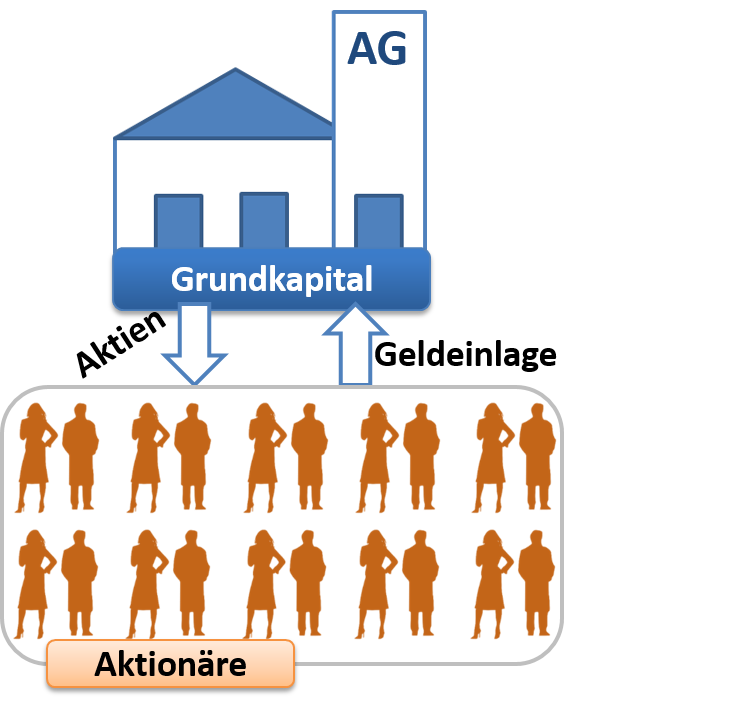 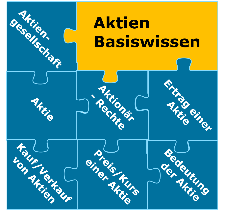 Aktie
Merkmale der Aktie (Was sind Aktien?)
Haftung und Risiko bei Aktienbesitz
 Beschränkt auf die Höhe der Einlage
Aktienarten
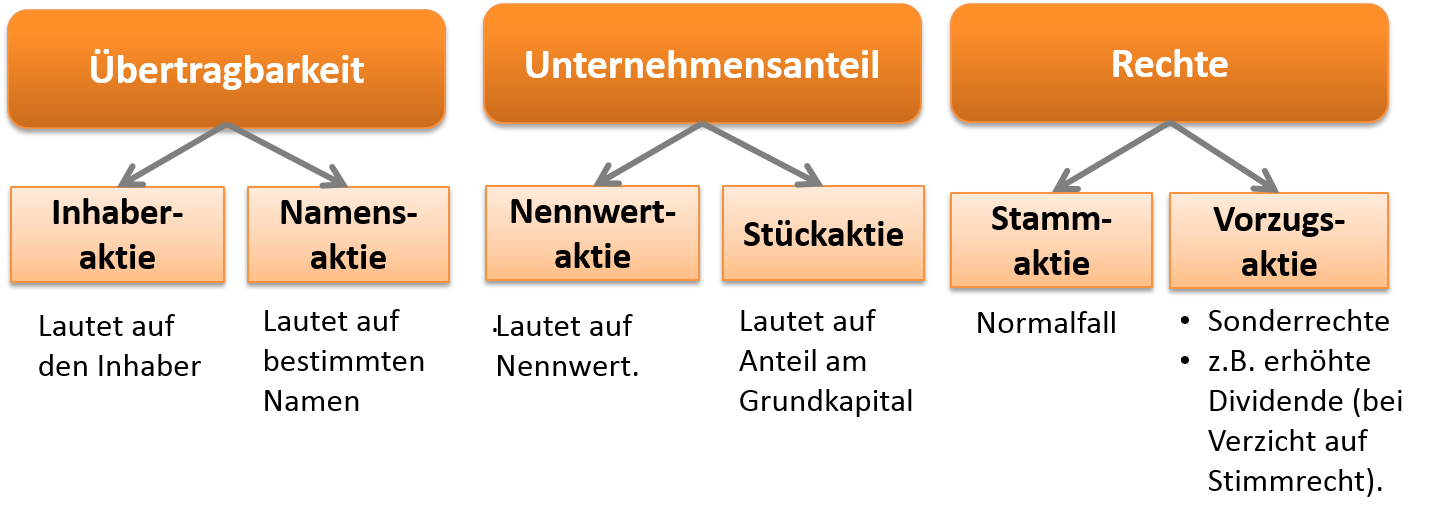 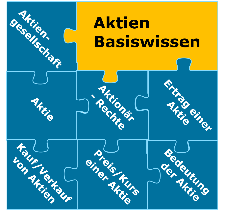 Rechte des Aktionärs
Dividende - Anteil am Bilanzgewinn
Teilnahme an der Hauptversammlung
Bezug junger Aktien 
Anteil am Liquidationserlös
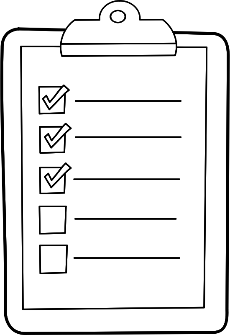 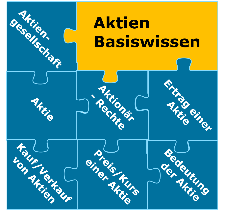 https://openclipart.org/people/lmproulx/liste.svg
Ertrag einer Aktie
Dividende
Kursgewinne und –verluste
Nebenerträge
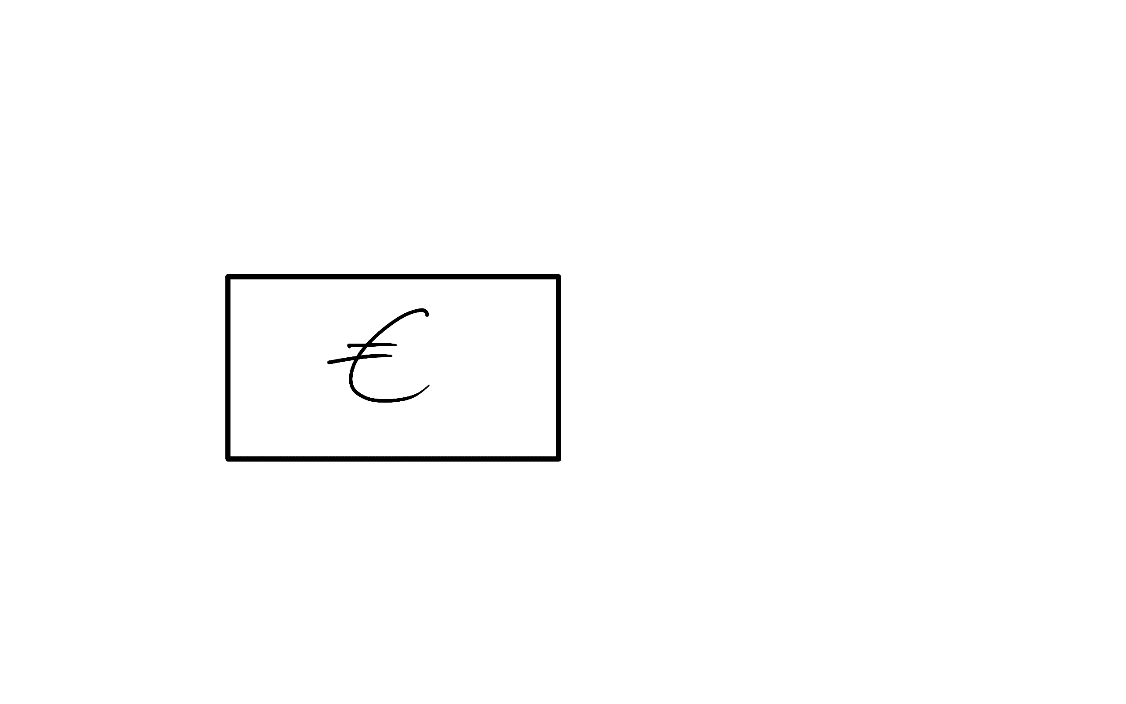 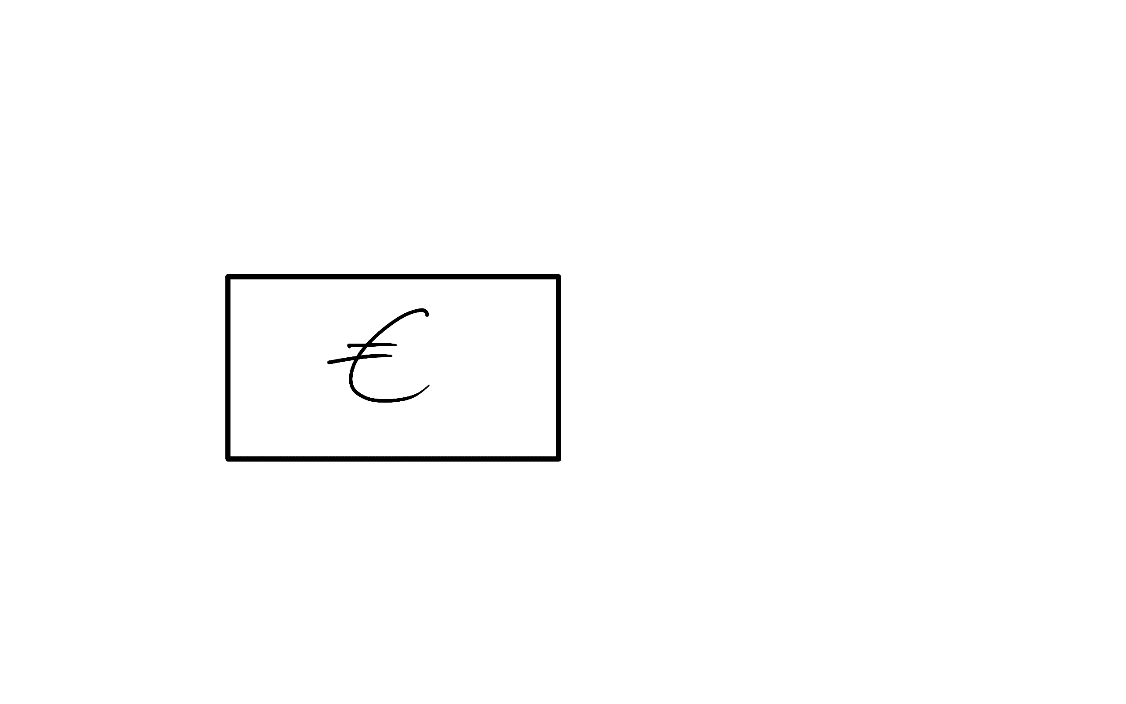 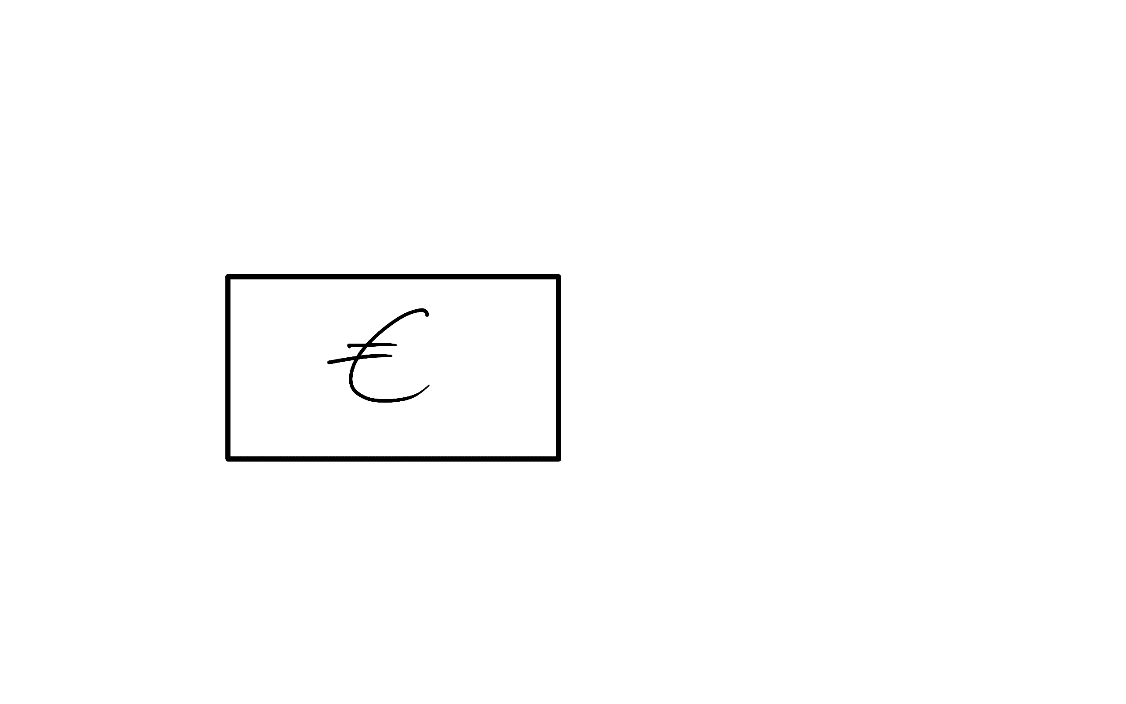 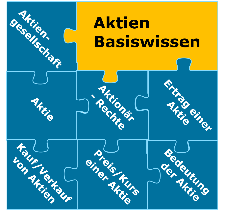 Kauf/Verkauf von Aktien
Ersterwerb am Primärmarkt (Emission) oder Handel am Sekundärmarkt 

Handel über die Börse oder „außerbörslich
    (Over-the-Counter)
Vollelektronisch oder „Börsenparkett“
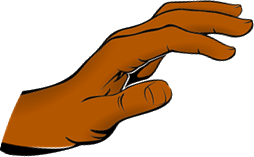 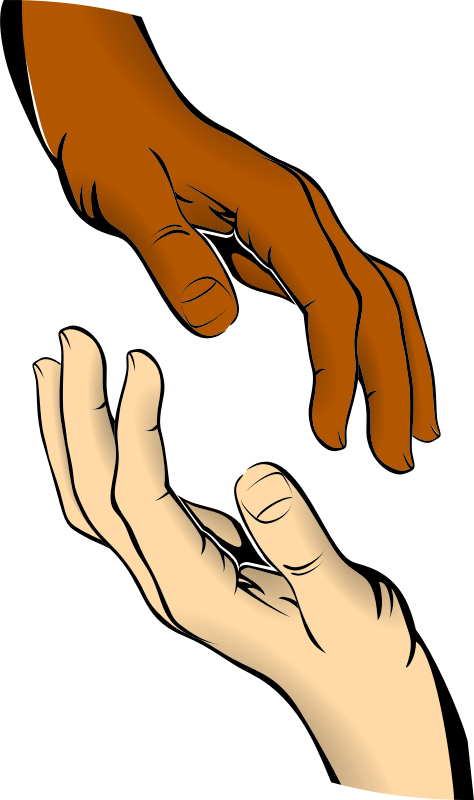 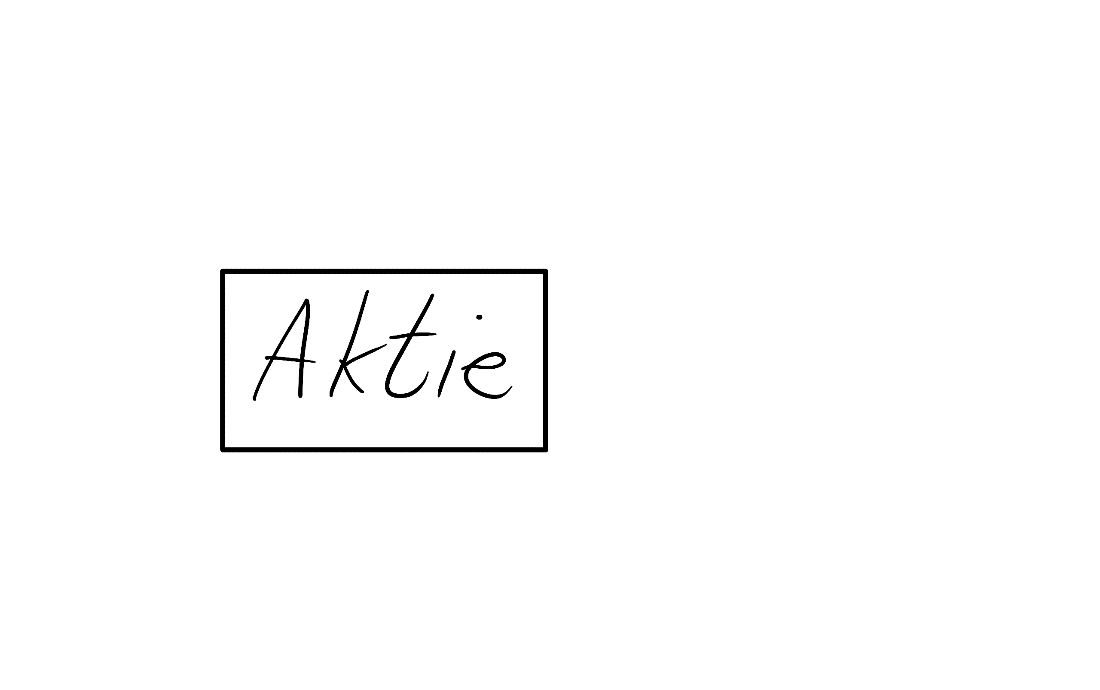 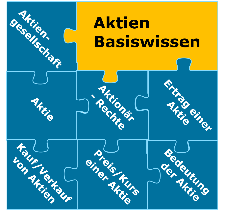 https://openclipart.org/image/800px/svg_to_png/3455/jonata-Hands.png
Preisbildung/Kursermittlung Einflussfaktoren
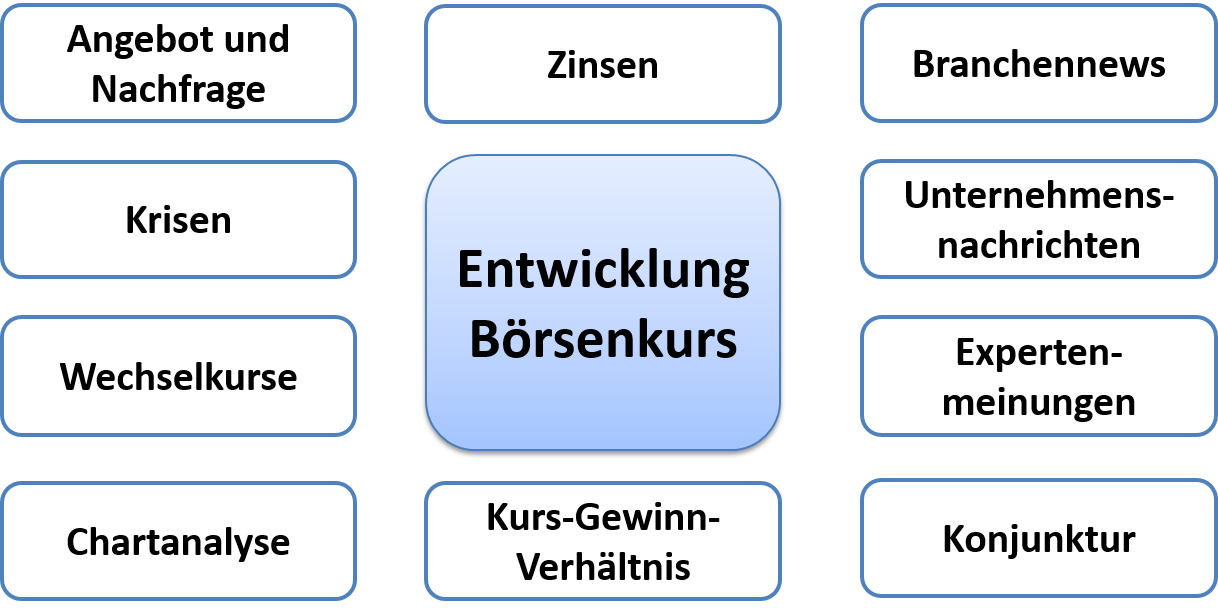 Kursermittlung
Fortlaufender Handel (Fließhandel)
Die Wertpapiergeschäfte werden während der gesamten Börsezeit laufend abgeschlossen.
Für jedes Geschäft gilt ein eigener Kurs 
Es gibt einen Eröffnungs- und Schlusskurs
Einmalige Auktion 
Kurs wird nur einmal täglich ermittelt.
Makler nehmen hierbei Kauf- und Verkaufswünsche (Orders) entgegen und berechnen jenen Kurs zu welchem der höchste Umsatz zu Stande kommt. (Meistausführungsprinzip)
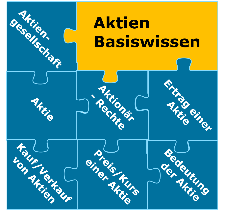 Bedeutung der Aktie
Aktie als Finanzierungsinstrument
	(Eigenkapitalbeschaffung für Aktiengesellschaften)

Aktie als Beteiligungsinstrument
	(z.B. Mitarbeiterbeteiligung bei Aktiengesellschaften)

Aktie als Instrument der Kapitalanlage
	(z.B. als Instrument der Altersvorsorge)
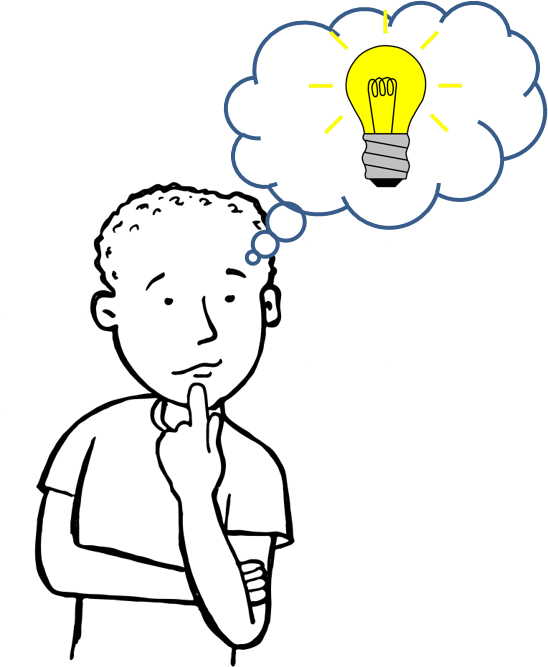 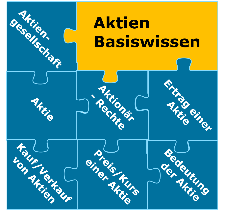 https://openclipart.org/image/800px/svg_to_png/630/ryanlerch_thinkingboy_outline.png
https://openclipart.org/image/800px/svg_to_png/48397/BULB02.png
Ergänzende Informationen
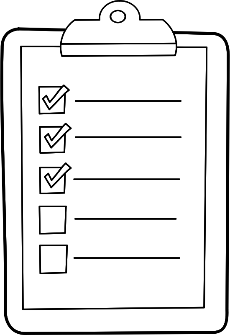 https://openclipart.org/people/lmproulx/liste.svg
Merkmale der Aktiengesellschaft
Kapitalgesellschaft, in welcher sich Gesellschafter durch den Erwerb von Anteilen (= Aktien) am Grundkapital und somit an einem Unternehmen beteiligen.
Trennung zwischen Kapitalgebern (Aktionären) und Geschäftsführung.
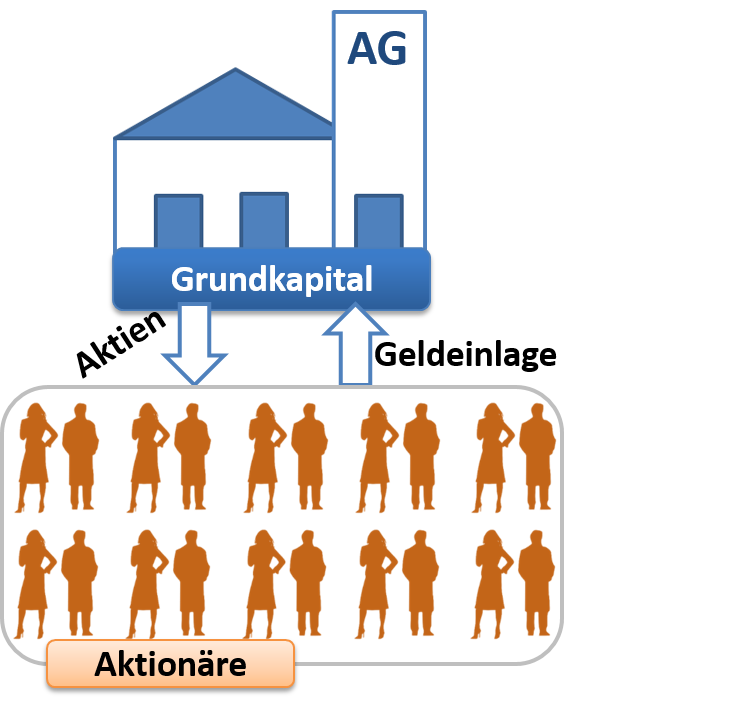 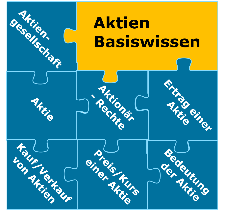 http://openclipart.org/image/800px/svg_to_png/64177/1275518119.png
http://openclipart.org/image/800px/svg_to_png/1194/liftarn_Silhouette_of_a_man.png
Organe der Aktiengesellschaft
Hauptversammlung
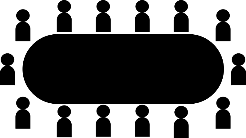 Wird jährlich einberufen, jede Aktie führt zu einer Stimme.
Entscheidungen beispielsweise über Gewinnverwendung, Kapitalerhöhung und Auflösung der Gesellschaft.
wählt
einberufen
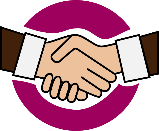 Aufsichtsrat
Vorstand
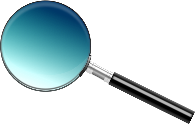 Wählt und kontrolliert
Führt die Geschäfte
Berichtet dem Aufsichtsrat
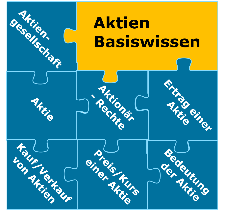 https://openclipart.org/image/800px/svg_to_png/204730/1416415056.png
https://openclipart.org/image/800px/svg_to_png/78409/conference.png
https://openclipart.org/image/800px/svg_to_png/29061/Minduka_A_simple_magnifying_glass.png
Merkmale: Anleihen und Aktien
Anleihe
Aktie
Forderungswertpapier
Beteiligungswertpapier
Gläubiger
Beteiligung
Anleger
Recht
Fremdkapital
Eigenkapital
Emittent
Kapital
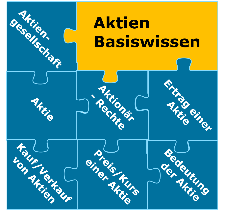 Siehe auch: Geldundso-Schulpaktet: Anleihen – ein „Klassiker“ unter den
Wertpapieren am Prüfstand